https://www.youtube.com/watch?v=k0fj1xKUels
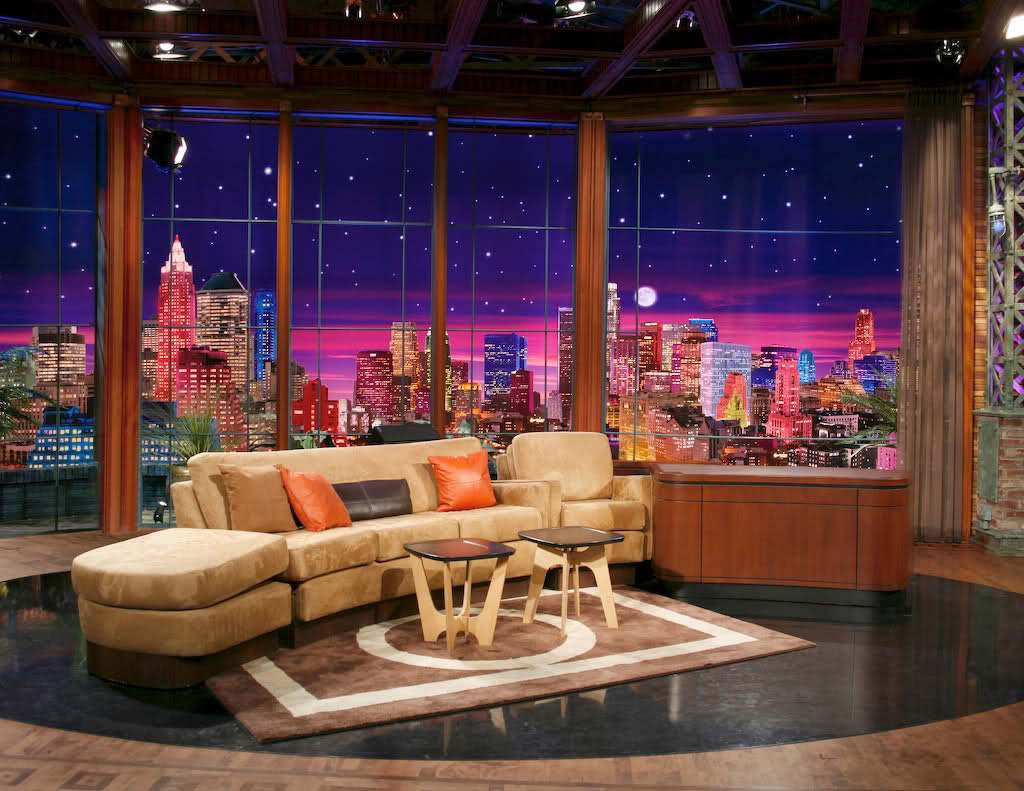 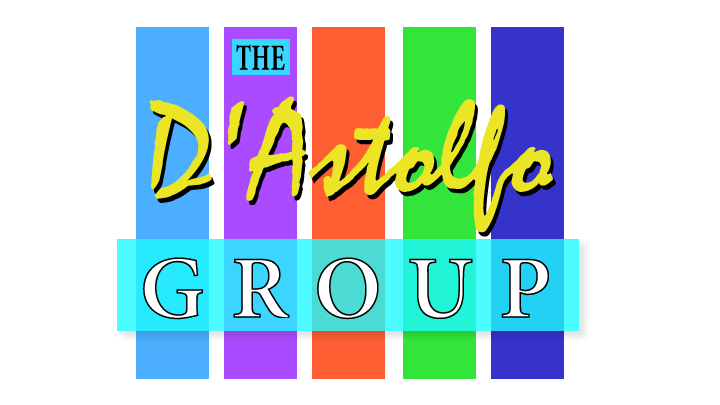 Our Panelists
Debbie Gulliver -  Travel Manager, Michigan State University

Andy Lowell - Global Strategic Sales, Enterprise Holdings

Lisa Palmer – Director of Sales, Higher Education, Concur

Jimmy Romo - General Manager Specialty Sales, Delta Airlines

Crystal Timmerman – Director of University Sales, Anthony Travel
Session Construct
Identified 8 ‘Hot Topics’ during an open brainstorming session held yesterday
Identified Challenges associated with each topic 
Identified Best Practices for dealing with each topics
Leverage insights of the panel and broader audience during an interactive thought leadership session 

Ground Rules
No question/comment is off limits 
Keep responses brief and to the point
Audience participation is welcomed
Topic #1: Allowable & Non-Allowable Expenses
Challenges:	
Setting policy & handling repeat offenders
Dealing with Itinerary changes 
Separating personal from business expenses
Best Practices:
Craft a well defined list of non-allowable expenses
Creating a well defined exception process
Create a process to determine if change is business or personal
Topic #2:  Student Travel
Challenges:
Duty of Care; tracking student while traveling
Handling Approvals
Using University TMC versus international agency student is familiar with
Best Practices:
Use central expense system
Contacting financial aide when a student travels
Create a ‘Duty of Care’ mandate
Topic #3: Reporting & Managing Data
Challenges:
Data difficult to capture (agency, online, card, off program, etc.)
Finding time to analyze data
Getting level 4 data from card companies
Best Practices:
Have TMC gather all data
Use TripLink to merge outside spend
Work with TMC & 3rd party tech company to develop custom reports
Hot Topic #4:  End User Experience
Challenges:
Managing Expectations: Biz vs Leisure Travel
Less than optimal OBT interfaces 
How best to communicate with diverse audiences
Best Practices:
Leverage your TMC for service and support
Targeted messaging when communicating policy
Policy transparency when dealing with exemptions
Topic 5: To Mandate or Not to Mandate
Challenges:
Loss of leverage in non-mandated program
Resentment from travelers for TMC and/or OBT 
Department versus individual purchasing cards
Best Practices:
Mandate
Use of P Cards
Market your program to overcome resentment
Topic #6: Marketing Your Program
Challenges:
Describing benefits for students (airfare, hotels, rates, service, etc.)
Teaching campus travelers ‘regulations’ of travel
Lack of training for travelers and coordinators 
Best Practices:
Find point of contact in each department
Send new employees travel ‘onboarding’ letter
Monthly/quarterly newsletters
Topic #7: Impact of the Sharing Economy
Challenges:
Safety & Duty of Care issues (insurance, regulatory, traveler tracking, etc.)  
Unknown location and condition of property
Liability to University is unknown  
Best Practices:
Use only Airbnb ‘approved for business’ properties
Topic #8: Duty of Care
Challenges:
Traveler tracking
Disconnect between student affairs & Tvl Office
Inadequate coverage for International guests
Best Practices:
Invest in integrated travel solution
Link to common protocols/policy/procedures 
Establish defined lines of communication
Mandatory travel policy w/guidelines
Thank You!
Debbie Gulliver -  Travel Manager, Michigan State University

Andy Lowell - Global Strategic Sales, Enterprise Holdings

Lisa Palmer – Director of Sales, Higher Education, Concur

Jimmy Romo - General Manager Specialty Sales, Delta Airlines

Crystal Timmerman – Director of University Sales, Anthony Travel